SECRETARÍA DE SALUD
INSTITUTO NACIONAL DE REHABILITACIÓN
LUIS GUILLERMO IBARRA IBARRA
ESCUELA SUPERIOR DE REHABILITACIÓN
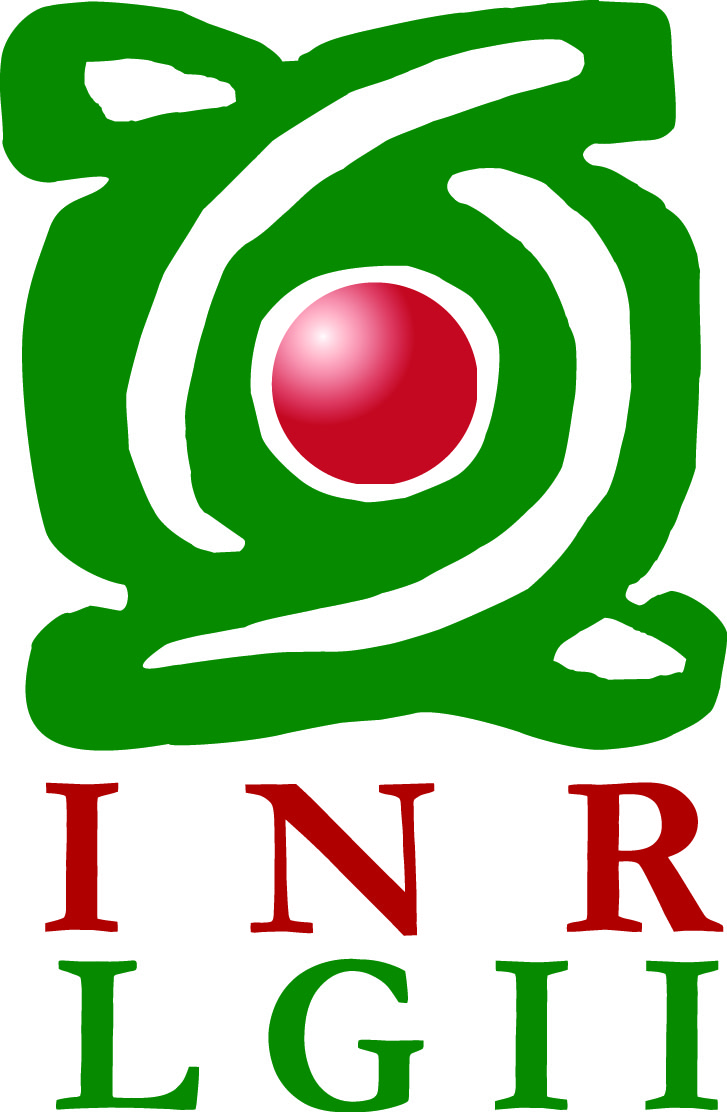 ACTA  TITULACIÓN
En la ciudad de México D.F., a  las ____ horas del  día  ___ del  mes de  _______________ de 20___.
Se reunieron los miembros del Jurado integrado por :
Dr (a).
Dr (a).
Dr (a).
Bajo la presencia del primero y con carácter de secretario el último para proceder a efectuar la evaluación de
       ____________________________________________________
para obtener  el  TÍTULO  de   LICENCIADO   EN   __________________
___________________________________________

Que sustenta   _____________________________________________

Los miembros del jurado examinaron al sustentante y después de deliberar entre sí, resolvieron declararlo (a) APROBADA
El presidente del jurado le dio a conocer el resultado y  procedió a tomar la protesta de ley.
                     Presidente		                Secretario

		    Vocal
 
	                           Vo. Bo. 

		El Director (a)

FO2-PR-SEP-06 Rev. 03 DIC 20
Foto del alumno (tamaño título)